Chem 11 – Class Starter
Collect and work through the Mole-to-Mole class starter from the front of the room

For question 3 change replace with produce!
Mass to Mass Conversions
In a moment I will put you in a group of 3-4
Collect a whiteboard and pens and take out both a periodic table and your mole conversion handout
STOICHIOMETRY: The MATH behind CHEMISTRY
Gram A to Gram B
The mole bridge is the ONLY place you can cross
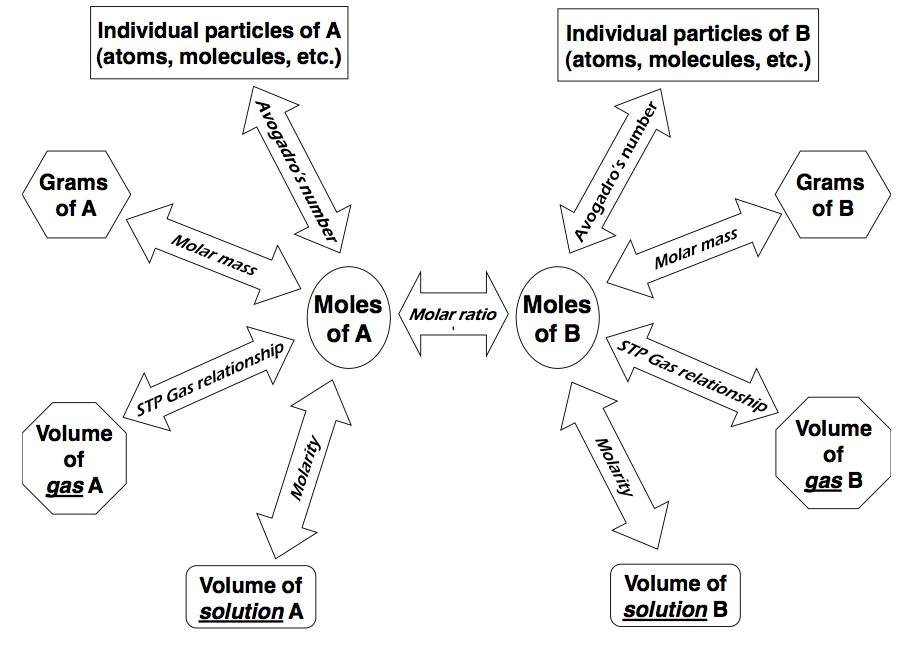 Last class we learned to move over the “mole bridge”
Let’s try something a little more difficult…
Note: if you are struggling please read p. 123-128 of Hebden and come in for extra help!

Please do so before we get too deep!
Predict the products and balance the following equation:
V2O5 
Predict the products and balance the following equation:
2V2O5  4V + 5O2
2V2O5  4V + 5O2
If 5.78g of V2O5 decomposes, how many grams of Vanadium are produced?
How many grams of Oxygen are produced?
[Speaker Notes: V2O5 = 181.88 g/mol
V = 50.94 g/mol
O2 = 32.00 g/mol
3.24 g
2.54 g]
STOICHIOMETRY: The MATH behind CHEMISTRY
Gram A to Gram B
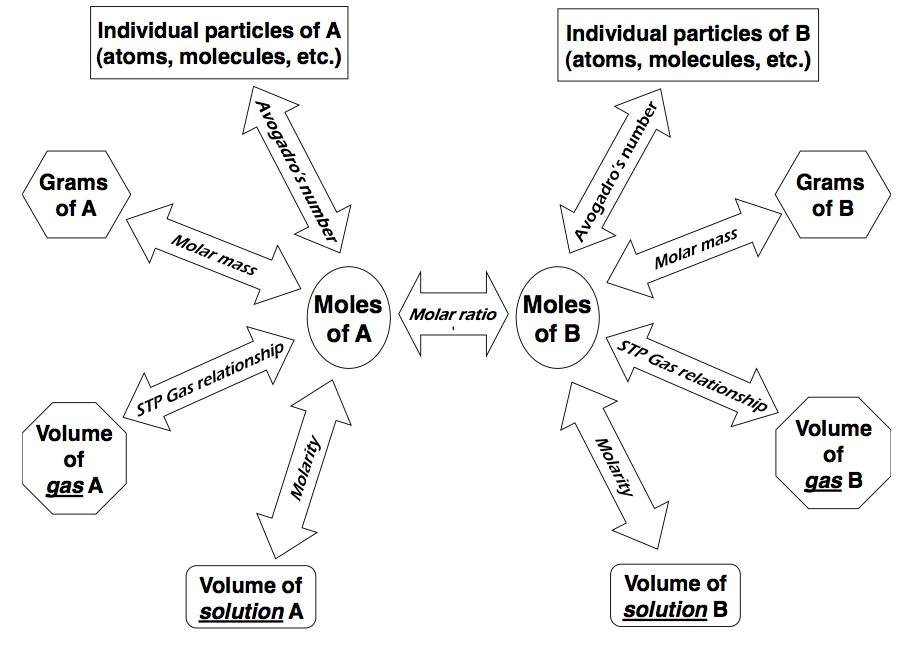 Predict the products and balance the following equation:
Lead (II) metal reacts with Iron(III) Sulphate.
Predict the products and balance the following equation:
Lead (II) metal reacts with Iron(III) Sulphate.
3Pb + Fe2(SO4)3  3PbSO4 + 2Fe
3Pb + Fe2(SO4)3  3PbSO4 + 2Fe
If 6.91g of Fe is produced, how many grams of Pb reacted?
If 1.12g of Fe2(SO4)3 reacts, how many moles of PbSO4 are produced?
[Speaker Notes: Pb = 207.21 g/mol
Fe = 55.85 g/mol
PbSO4 = 303.27 g/mol
Fe2(SO4)3 = 399.88 g/mol]
Predict the products and balance the following thermonuclear equation:
Propane (C3H8) is used in BBQ’s to cook-yo-steak!  For every mole of propane combusted, 2202 kJ of energy are released to the surroundings.
C3H8 +5 O2  3CO2 + 4H2O + 2202 kJ
If 13.3 g of propane react, how many grams of carbon dioxide are produced?
If the BBQ is left on and the lid is closed (sealing the chamber) leaving only 123.2 g of oxygen.  By the time the oxygen runs out how much water (by mass) is produced?
If 255.3 g of propane react, how much energy was released to cook-yo-steak!?
[Speaker Notes: C3H8 = 44.11 g/mol
O2 = 32.00 g/mol
CO2 = 44.01 g/mol
H2O = 18.02 g/mol]